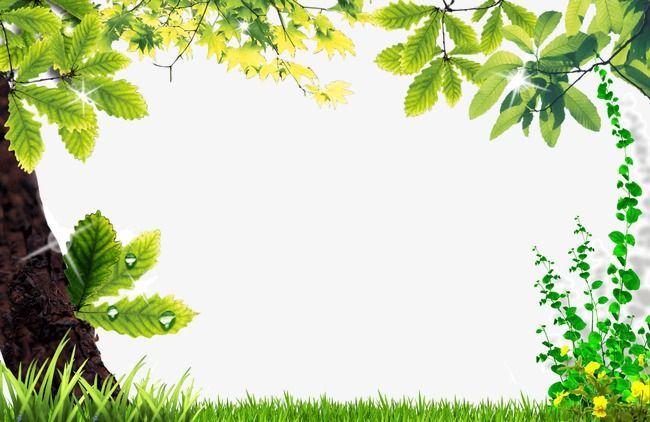 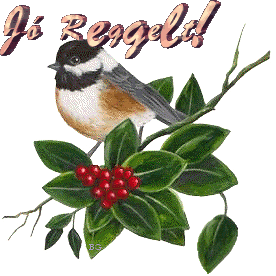 Írás óra – május 12. kedd
                Gyakorlás – madarak – fák
                                                                                                   Mezeiné Tóth Ágnes
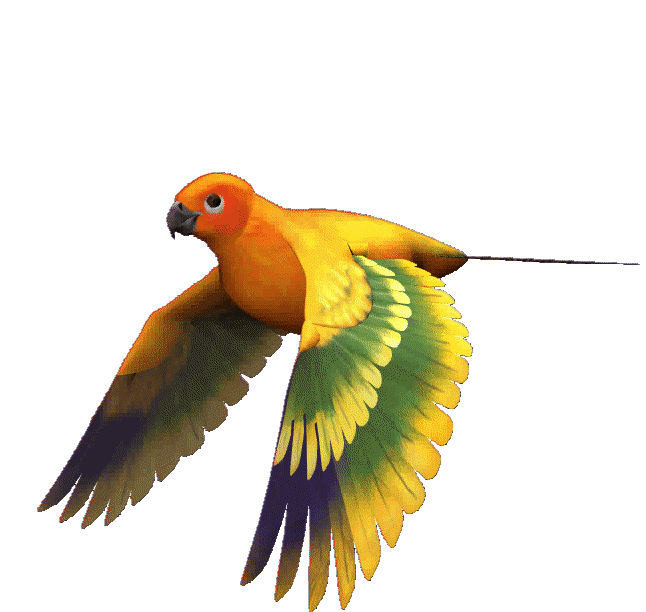 Kedves Gyerekek! A mai írás órán az írás füzetet vegyétek elő! Nyisd ki új oldalon! Írd fel középre : Gyakorlás 05.12.
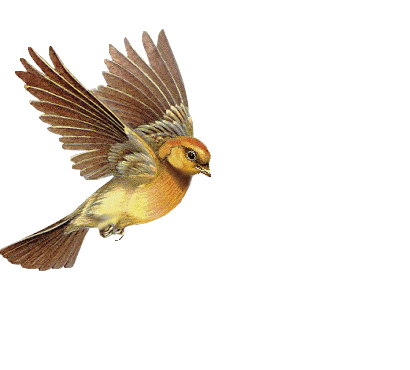 feladat:  Melyik madár lehet? Pótold a hiányzó betűket az alábbi madárnevekből! Írd le helyesen kis kezdőbetűvel! 

__igó,   __ülemüle,  __ecske,  __ármány,  __öldike,  __ánya, __inege,
__as, __ércse, __úbos __anka
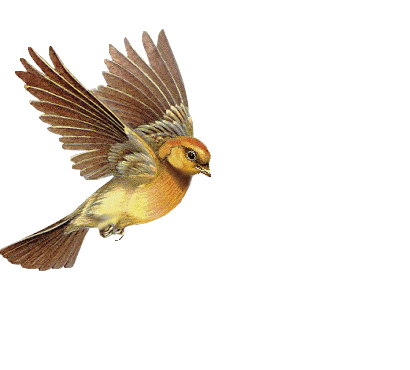 2. feladat: ly vagy j? Írd le helyesen!

bago__,     hé__a,        var__ú,        gó__a,   sirá__,       harká__,     só__om,      fa__d,
sza__kó,    seregé__,   papagá__
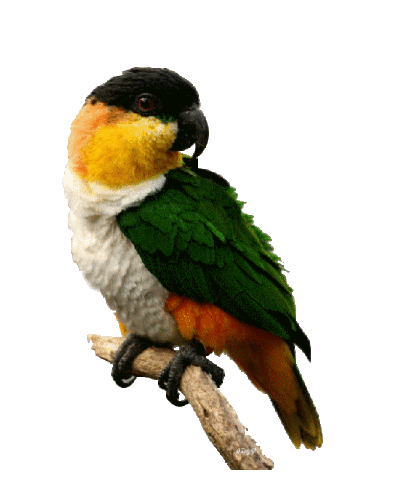 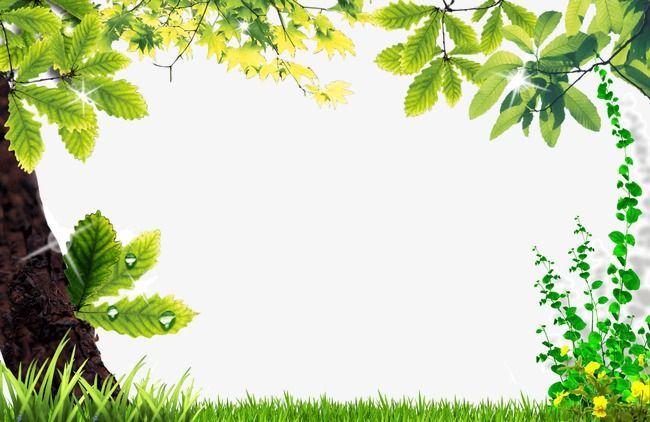 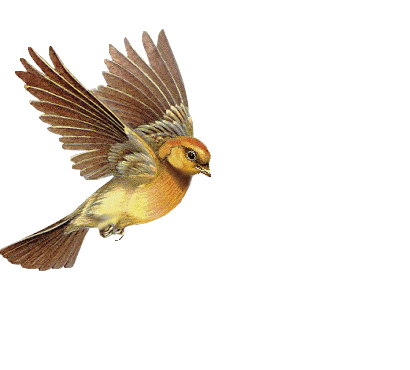 Kelj fel! És kezdődjön a torna! ……


https://www.youtube.com/watch?v=K6BciPC9OLk
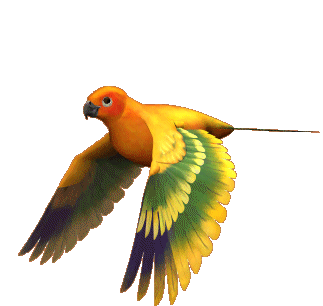 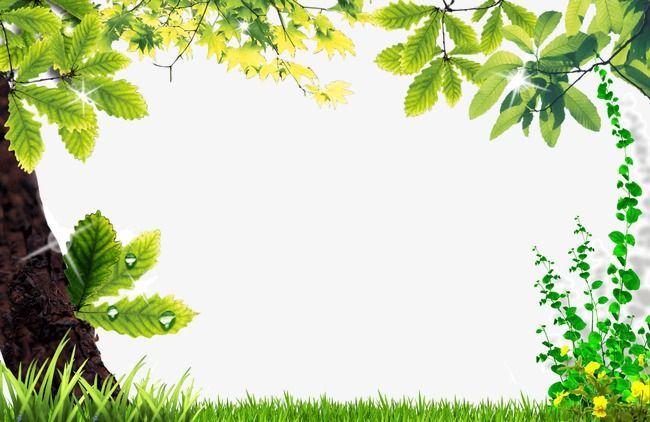 3. feladat: Tedd abc sorrendbe a fák neveit!  - Ismételd át az abc-t! Segítek!

juhar, hárs, tölgy, fenyő, bükk, akác, fűz, kőris,gesztenye, luc

Így: 1. akác 2. bükk  3. fenyő 4. fűz 5. gesztenye 6. hárs 7.juhar 8. kőris
9. luc 10. tölgy
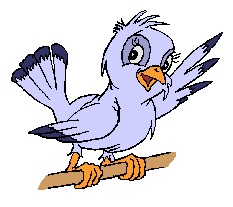 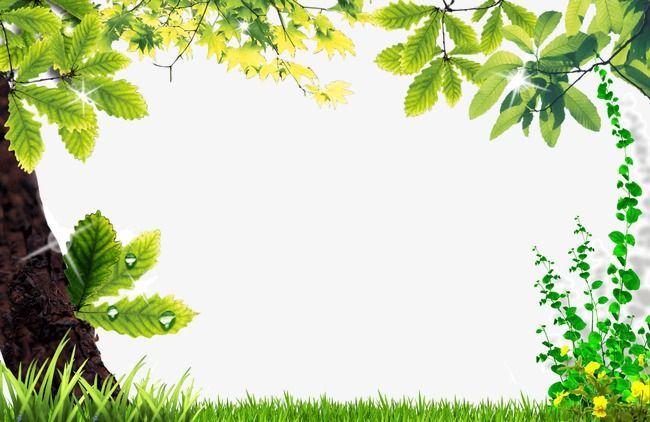 4. feladat: Mondatok írása! Összekeveredtek a mondat szavai! Írd le helyesen!

fecskék a Megérkeztek?

fán bagoly A ül a.

dalol a Vígan pacsirta.

szépen De a szól fülemüle!
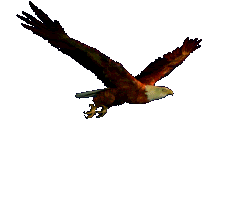 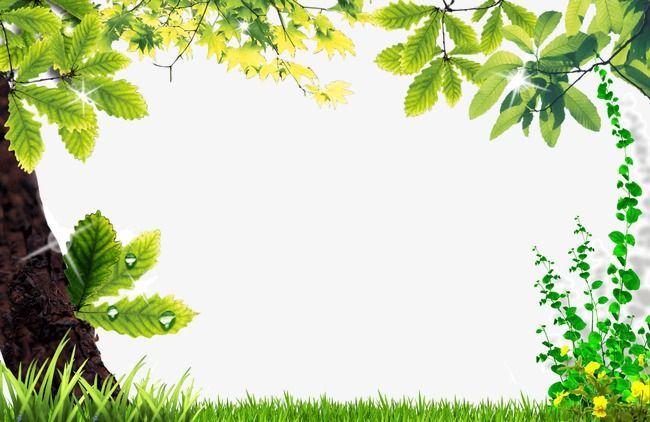 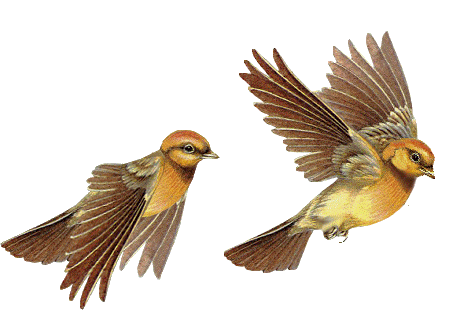 Miért énekelnek a madarak! – Elmondja nektek Erdő Ernő bácsi
https://www.youtube.com/watch?v=-3fKeaORU7E
Nézzétek meg a mesét! Szeretettel küldöm!
A csudamadár – magyar népmese

https://www.youtube.com/watch?v=ZtXPJI-yM3I
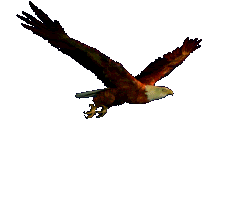 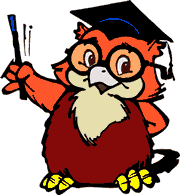 Szépen dolgoztál!

    Megdicsérlek!

          Így tovább!